2016 BUSINESS REPORT
Click add your text titleClick add your text titleClick add your textClick add your text titleClick add your text titleClick add your textClick add your text titleClick add your text titleClick add your text
年终总结 新年计划 述职报告 工作汇报通用PPT
NEW YEAR
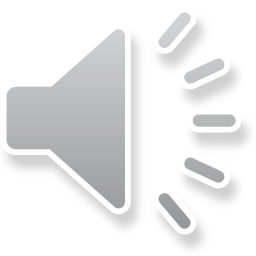 点击添加目录内容
点击添加目录内容
点击添加目录内容
点击添加目录内容
CLICK ADD TITLE
CLICK ADD TITLE
Hunan magic rain Advertising CoLtd.professional professional team
Hunan magic rain Advertising CoLtd.professional professional team
CLICK ADD TITLE
CLICK ADD TITLE
Hunan magic rain Advertising CoLtd.professional professional team
Hunan magic rain Advertising CoLtd.professional professional team
CLICK ADD TITLE
CLICK ADD TITLE
CLICK ADD TITLE
CLICK ADD TITLE
CLICK ADD TITLE
Hunan magic rain Advertising CoLtd.professional professional team
Hunan magic rain Advertising CoLtd.professional professional team
Hunan magic rain Advertising CoLtd.professional professional team
Hunan magic rain Advertising CoLtd.professional professional team
Hunan magic rain Advertising CoLtd.professional professional team
CLICK ADD TITLE
CLICK ADD TITLE
CLICK ADD TITLE
CLICK ADD TITLE
Hunan magic rain Advertising CoLtd.professional professional team
Hunan magic rain Advertising CoLtd.professional professional team
Hunan magic rain Advertising CoLtd.professional professional team
Hunan magic rain Advertising CoLtd.professional professional team
CLICK ADD TITLE
Hunan magic rain Advertising CoLtd.professional professional team
CLICK ADD TITLE
Hunan magic rain Advertising CoLtd.professional professional team
CLICK ADD TITLE
Hunan magic rain Advertising CoLtd.professional professional team
CLICK ADD TITLE
CLICK ADD TITLE
CLICK ADD TITLE
Hunan magic rain Advertising CoLtd.professional professional team
Hunan magic rain Advertising CoLtd.professional professional team
Hunan magic rain Advertising CoLtd.professional professional team
CLICK ADD TITLE
CLICK ADD TITLE
CLICK ADD TITLE
Hunan magic rain Advertising CoLtd.professional professional team
Hunan magic rain Advertising CoLtd.professional professional team
Hunan magic rain Advertising CoLtd.professional professional team
CLICK ADD TITLE
CLICK ADD TITLE
CLICK ADD TITLE
CLICK ADD TITLE
Hunan magic rain Advertising CoLtd.professional professional team
Hunan magic rain Advertising CoLtd.professional professional team
Hunan magic rain Advertising CoLtd.professional professional team
Hunan magic rain Advertising CoLtd.professional professional team
CLICK ADD TITLE
Hunan magic rain Advertising CoLtd.professional professional team
CLICK ADD TITLE
Hunan magic rain Advertising CoLtd.professional professional team
CLICK ADD TITLE
CLICK ADD TITLE
Hunan magic rain Advertising CoLtd.professional professional team
Hunan magic rain Advertising CoLtd.professional professional team
CLICK ADD TITLE
CLICK ADD TITLE
Hunan magic rain Advertising CoLtd.professional professional team
Hunan magic rain Advertising CoLtd.professional professional team
CLICK ADD TITLE
CLICK ADD TITLE
Hunan magic rain Advertising CoLtd.professional professional team
Hunan magic rain Advertising CoLtd.professional professional team
CLICK ADD TITLE
CLICK ADD TITLE
Hunan magic rain Advertising CoLtd.professional professional team
Hunan magic rain Advertising CoLtd.professional professional team
CLICK ADD TITLE
CLICK ADD TITLE
CLICK ADD TITLE
CLICK ADD TITLE
Hunan magic rain Advertising CoLtd.professional professional team
Hunan magic rain Advertising CoLtd.professional professional team
Hunan magic rain Advertising CoLtd.professional professional team
Hunan magic rain Advertising CoLtd.professional professional team
CLICK ADD TITLE
CLICK ADD TITLE
CLICK ADD TITLE
CLICK ADD TITLE
Hunan magic rain Advertising CoLtd.professional professional team
Hunan magic rain Advertising CoLtd.professional professional team
Hunan magic rain Advertising CoLtd.professional professional team
Hunan magic rain Advertising CoLtd.professional professional team
CLICK ADD TITLE
CLICK ADD TITLE
CLICK ADD TITLE
CLICK ADD TITLE
Hunan magic rain Advertising CoLtd.professional professional team
Hunan magic rain Advertising CoLtd.professional professional team
Hunan magic rain Advertising CoLtd.professional professional team
Hunan magic rain Advertising CoLtd.professional professional team
CLICK ADD TITLE
CLICK ADD TITLE
Hunan magic rain Advertising CoLtd.professional professional team
Hunan magic rain Advertising CoLtd.professional professional team
CLICK ADD TITLE
CLICK ADD TITLE
Hunan magic rain Advertising CoLtd.professional professional team
Hunan magic rain Advertising CoLtd.professional professional team
CLICK ADD TITLE
CLICK ADD TITLE
Hunan magic rain Advertising CoLtd.professional professional team
Hunan magic rain Advertising CoLtd.professional professional team
CLICK ADD TITLE
CLICK ADD TITLE
Hunan magic rain Advertising CoLtd.professional professional team
Hunan magic rain Advertising CoLtd.professional professional team
CLICK ADD TITLE
Hunan magic rain Advertising CoLtd.professional professional team
CLICK ADD TITLE
Hunan magic rain Advertising CoLtd.professional professional team
CLICK ADD TITLE
Hunan magic rain Advertising CoLtd.professional professional team
CLICK ADD TITLE
CLICK ADD TITLE
Hunan magic rain Advertising CoLtd.professional professional team
Hunan magic rain Advertising CoLtd.professional professional team
CLICK ADD TITLE
CLICK ADD TITLE
Hunan magic rain Advertising CoLtd.professional professional team
Hunan magic rain Advertising CoLtd.professional professional team
CLICK ADD TITLE
CLICK ADD TITLE
CLICK ADD TITLE
CLICK ADD TITLE
Hunan magic rain Advertising CoLtd.professional professional team
Hunan magic rain Advertising CoLtd.professional professional team
Hunan magic rain Advertising CoLtd.professional professional team
Hunan magic rain Advertising CoLtd.professional professional team
CLICK ADD TITLE
CLICK ADD TITLE
CLICK ADD TITLE
CLICK ADD TITLE
Hunan magic rain Advertising CoLtd.professional professional team
Hunan magic rain Advertising CoLtd.professional professional team
Hunan magic rain Advertising CoLtd.professional professional team
Hunan magic rain Advertising CoLtd.professional professional team
CLICK ADD TITLE
CLICK ADD TITLE
CLICK ADD TITLE
CLICK ADD TITLE
Hunan magic rain Advertising CoLtd.professional professional team
Hunan magic rain Advertising CoLtd.professional professional team
Hunan magic rain Advertising CoLtd.professional professional team
Hunan magic rain Advertising CoLtd.professional professional team
CLICK ADD TITLE
CLICK ADD TITLE
Hunan magic rain Advertising CoLtd.professional professional team
Hunan magic rain Advertising CoLtd.professional professional team
CLICK ADD TITLE
CLICK ADD TITLE
Hunan magic rain Advertising CoLtd.professional professional team
Hunan magic rain Advertising CoLtd.professional professional team
THANK YOU
Click add your text titleClick add your text titleClick add your textClick add your text titleClick add your text titleClick add your textClick add your text titleClick add your text titleClick add your text
年终总结 新年计划 述职报告 工作汇报通用PPT
NEW YEAR